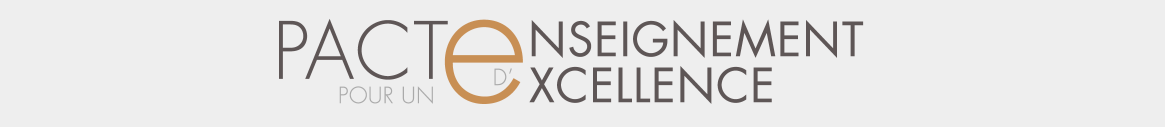 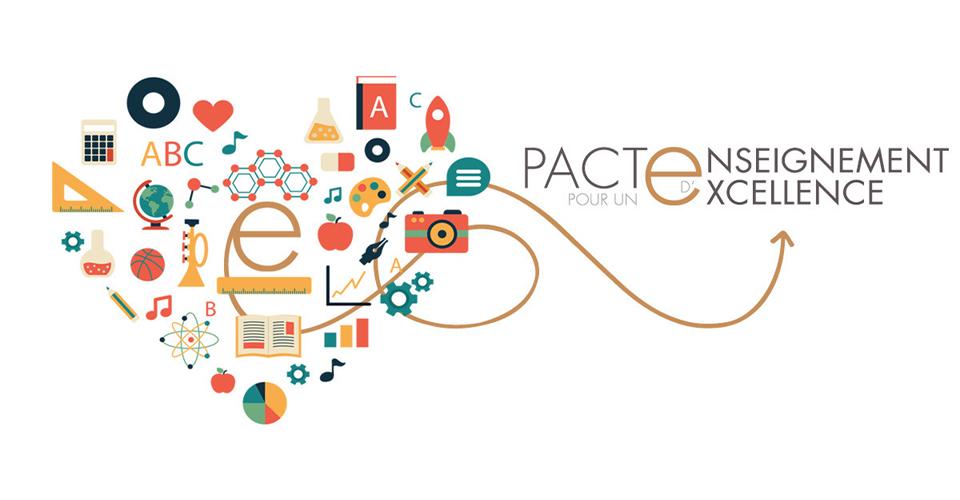 Transition vers une éducation physique, au bien-être et à la santé : le cas de la Fédération Wallonie-Bruxelles
Jean-Philippe Dupont, Xavier Flamme, Benoit Vercruysse, Amélie Brau, Maurine Remacle, Madisson Bodart, Sylvie Herreman, Jérémy Bonni et Marc Cloes
11ème biennale de l’ARIS
Liège, 28 février 2020
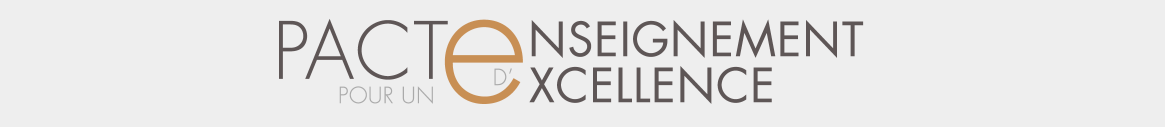 https://padlet.com/servaldupont/1a7v36k7wqac
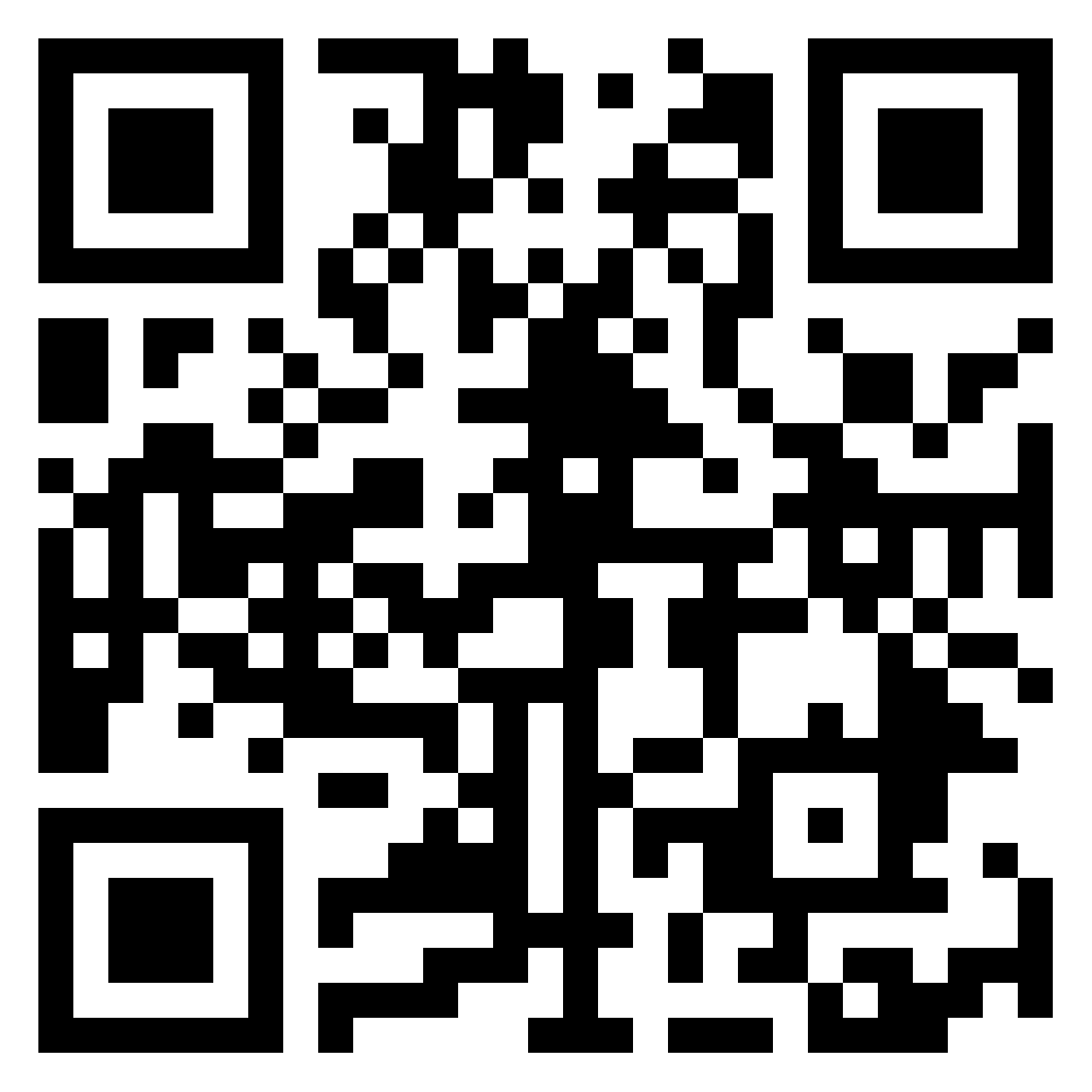 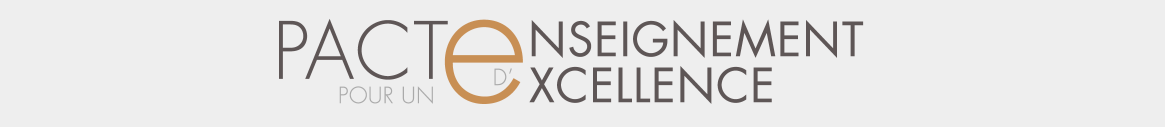 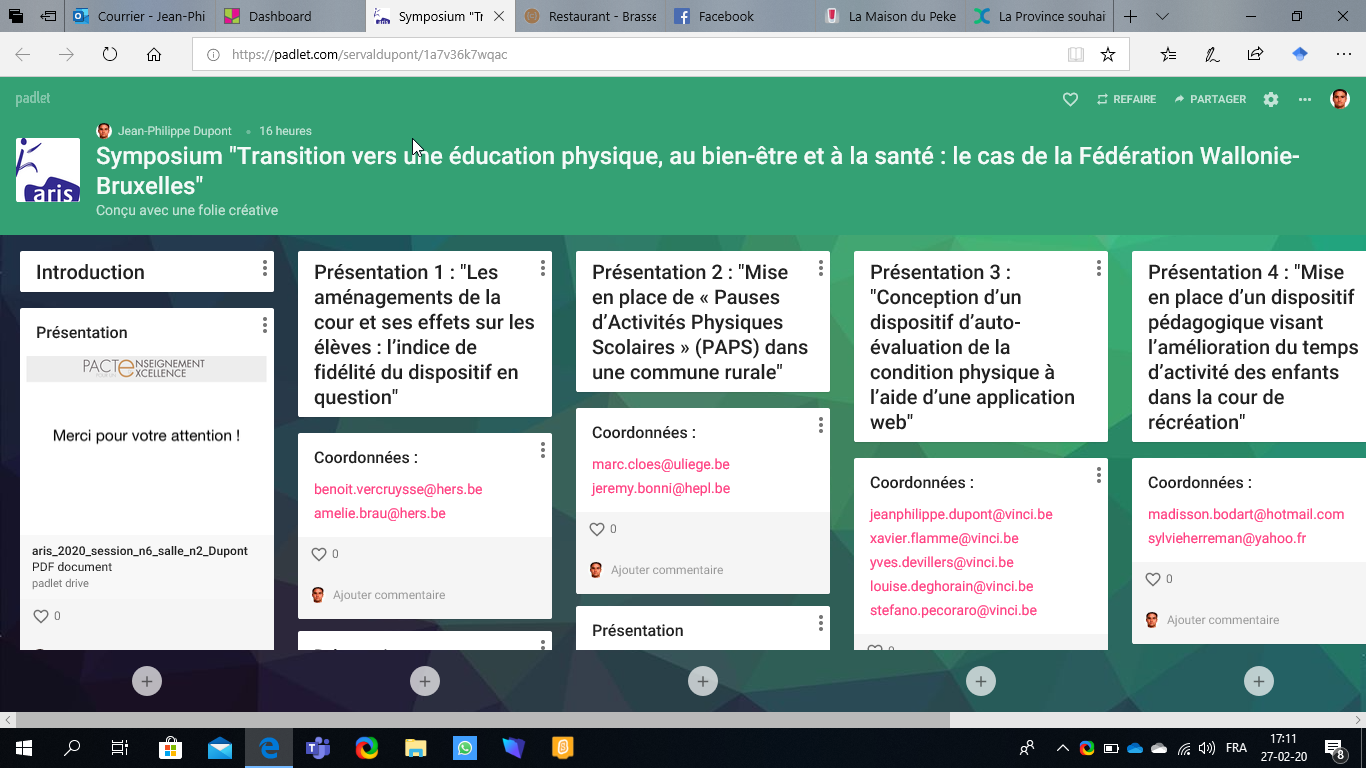 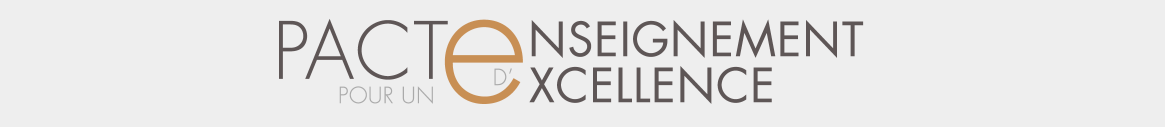 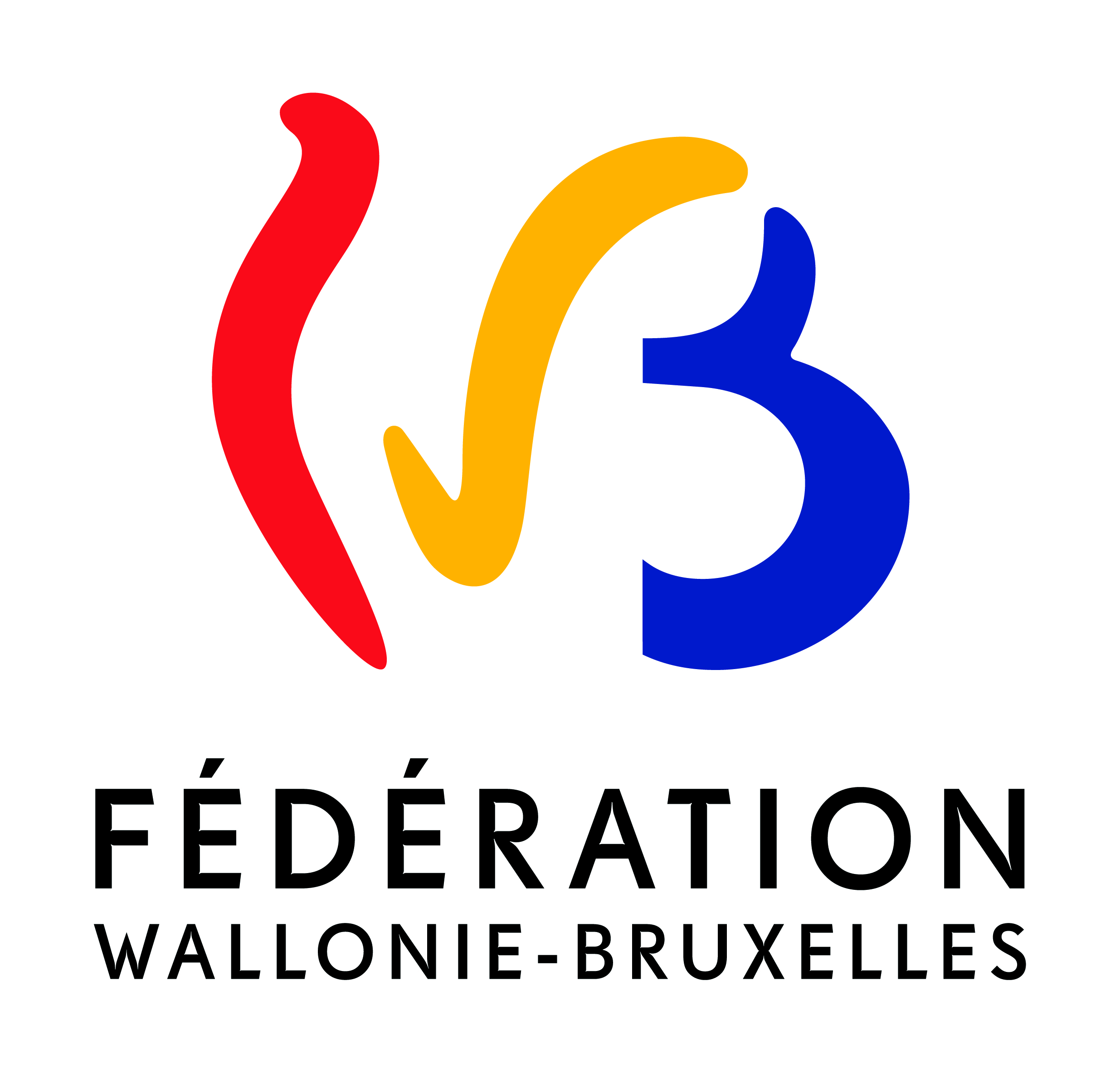 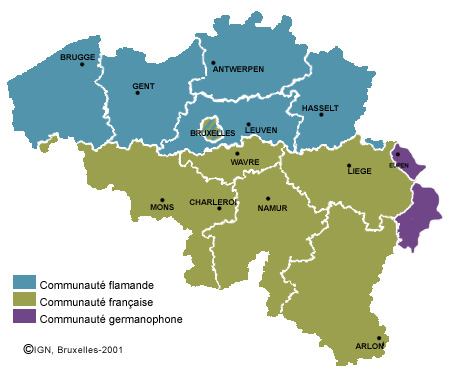 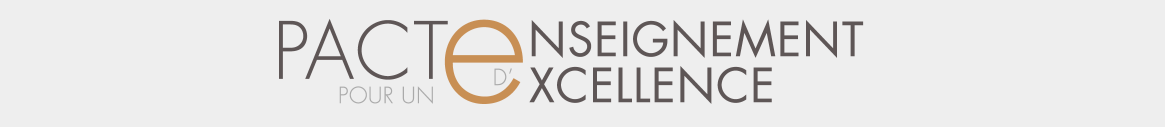 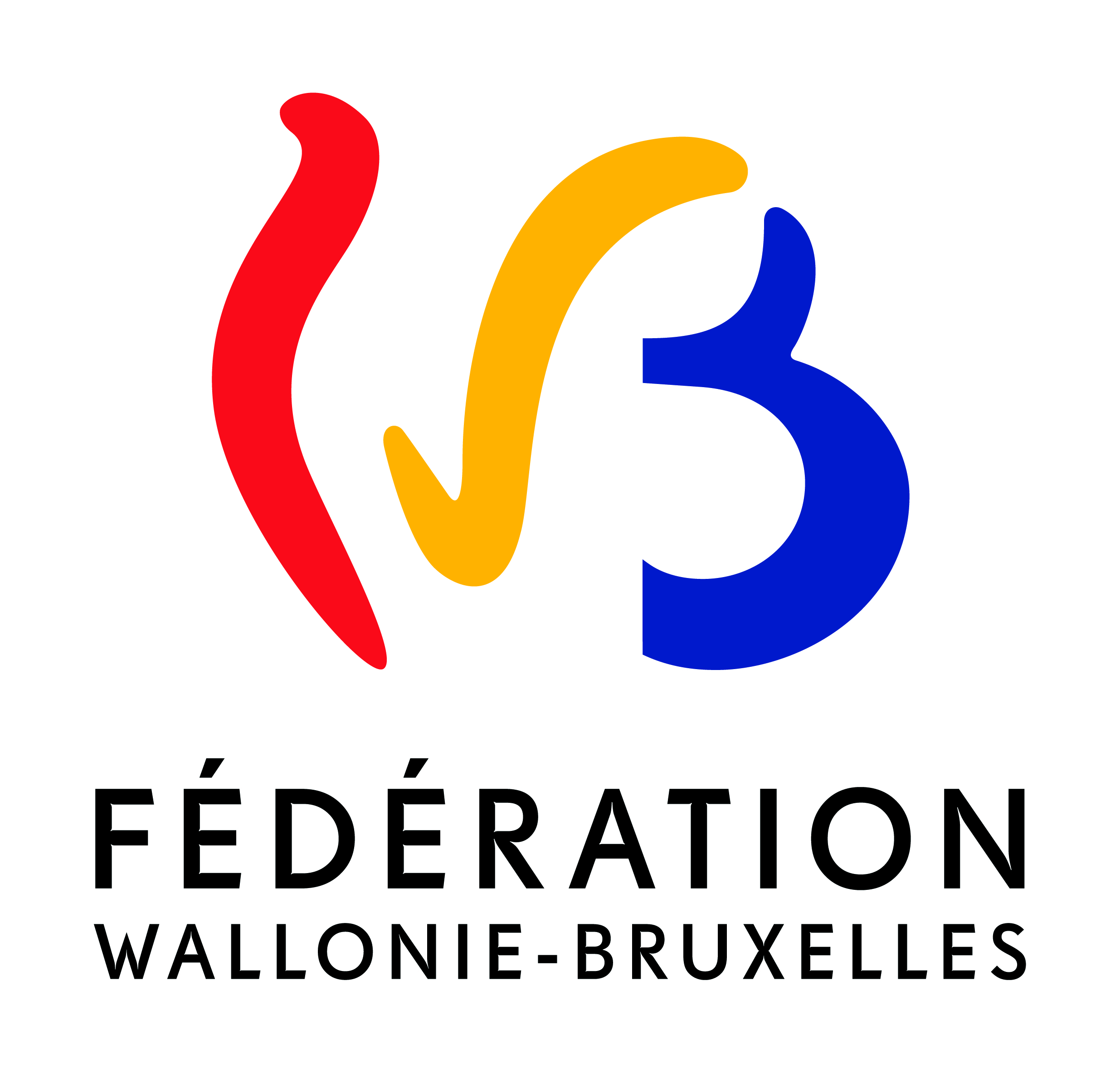 Pourquoi ?
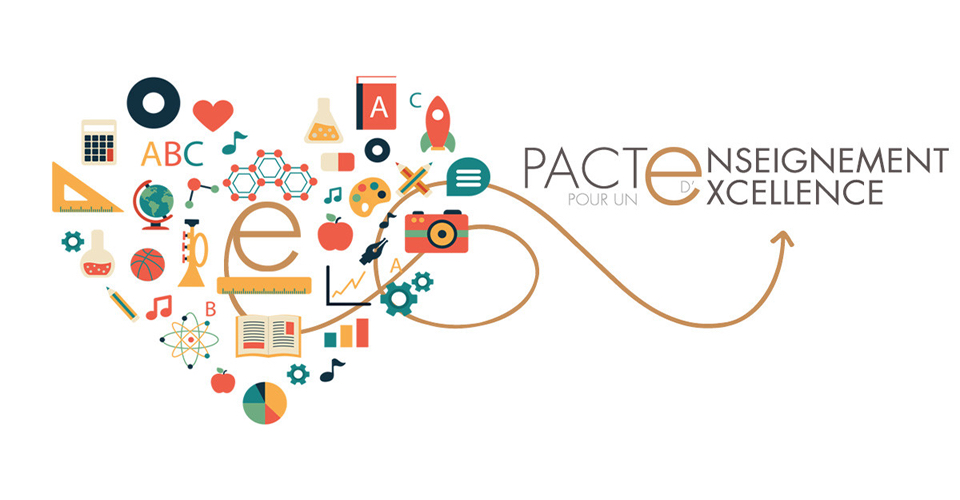 http://www.pactedexcellence.be/
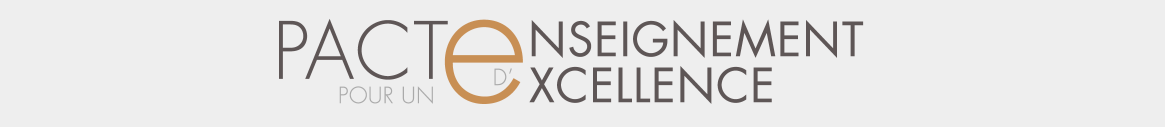 Evaluations de notre système scolaire
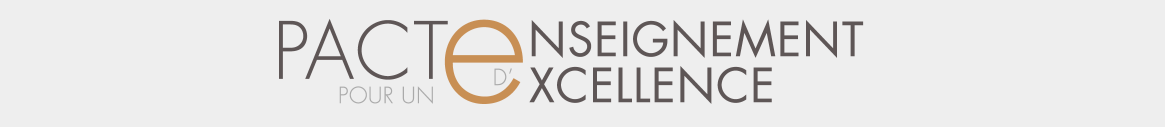 Autres systèmes scolaires
Selon une typologie proposé par Nathalie Mons (2007), les systèmes qualifiés de « modèle d’intégration individualisé », (comme en Finlande, au Danemark, en Islande ou en Suède) :
met l’accent sur le suivi individuel. Chaque élève bénéficie d’un accompagnement personnalisé et prend part à des travaux en petits groupes
limite le redoublement
ont un tronc commun polytechnique entre 7 et 16 ans
où les établissements scolaires se ressemblent et sont constitués de manière homogène
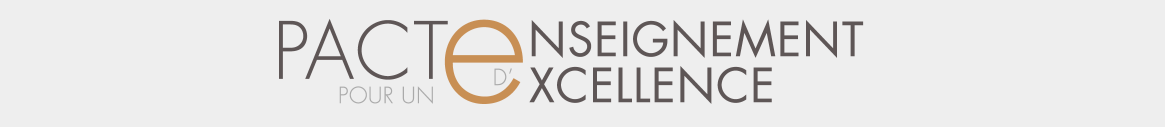 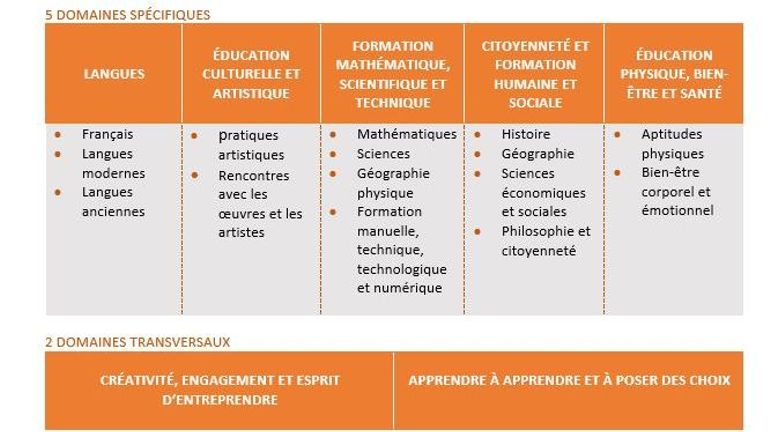 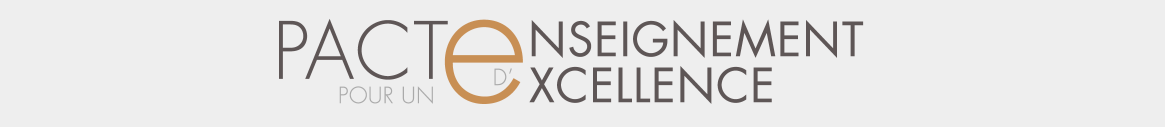 Education physique et à la santé
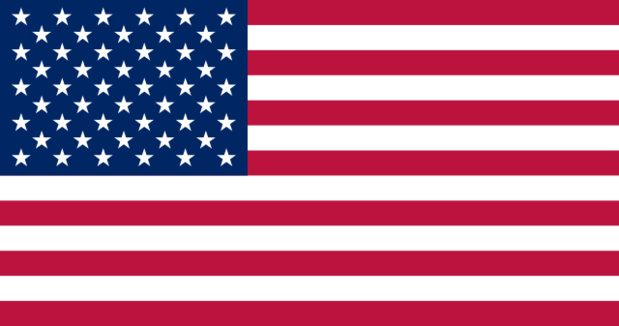 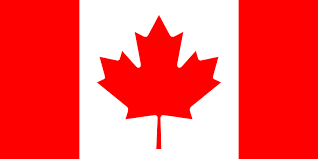 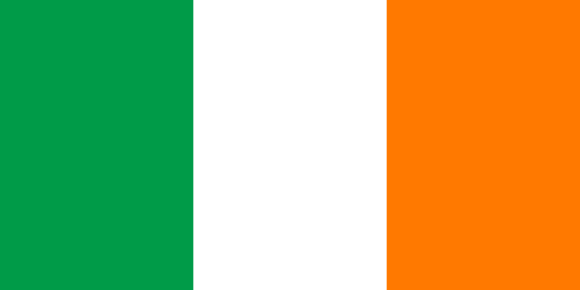 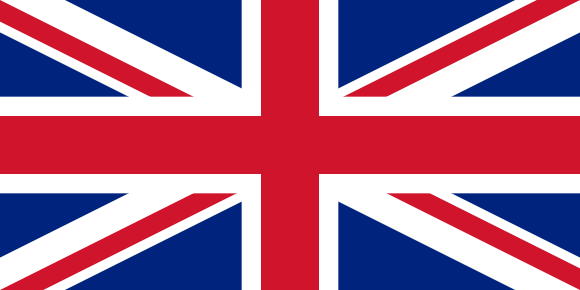 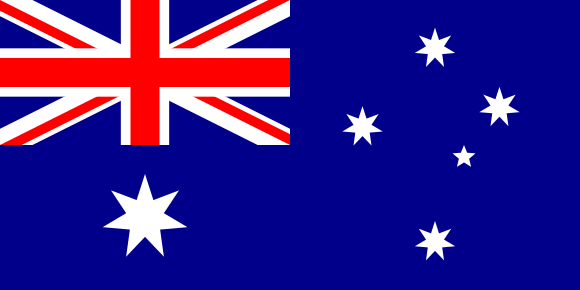 Forest et al. (2017)
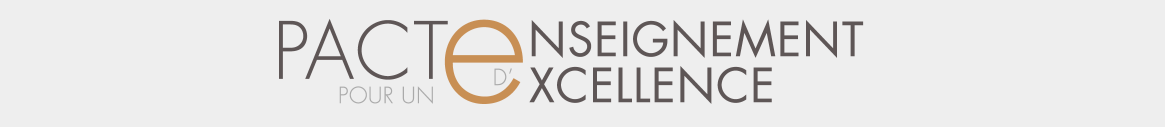 Ce modèle pédagogique préconise que la gestion appropriative de la santé soit l’objectif principal du cours d’éducation physique et à la santé. 
Concrètement, il s’agit de prioriser comme finalité le développement d’un processus éducatif favorisant la responsabilisation individuelle des jeunes (Haerens et al., 2011 ; Harris et Cale, 2018). 
Ainsi, il s’agit d’apprendre aux jeunes à analyser ses besoins, ses habitudes et son environnement « afin de lui permettre de choisir les comportements propices à l’atteinte d’un état optimal en matière de santé et de bien-être » (Turcotte et al., 2011, p. 4).
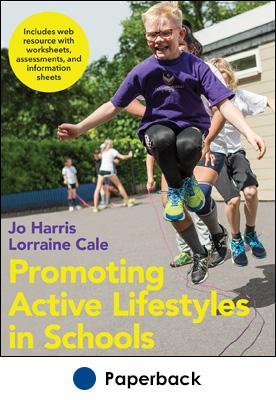 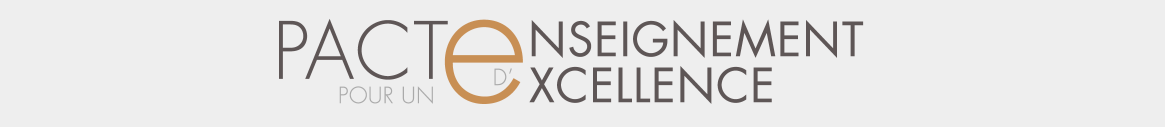 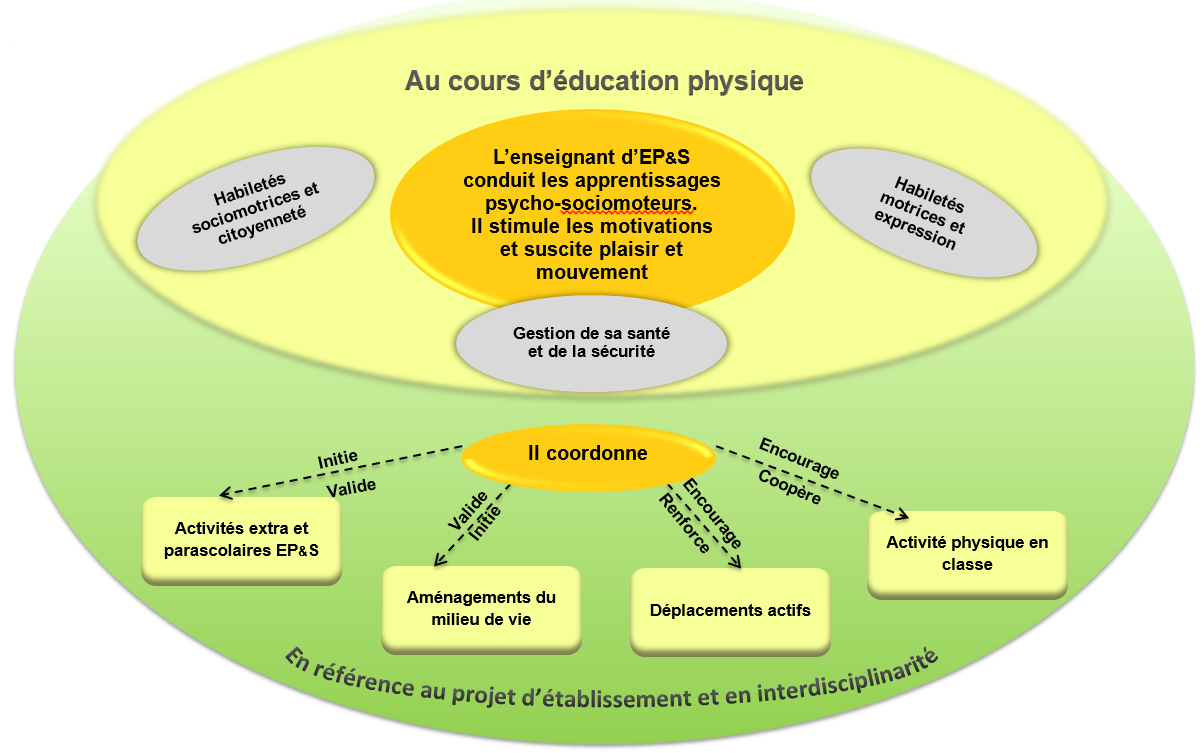 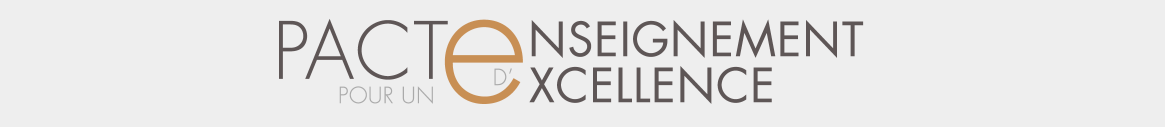 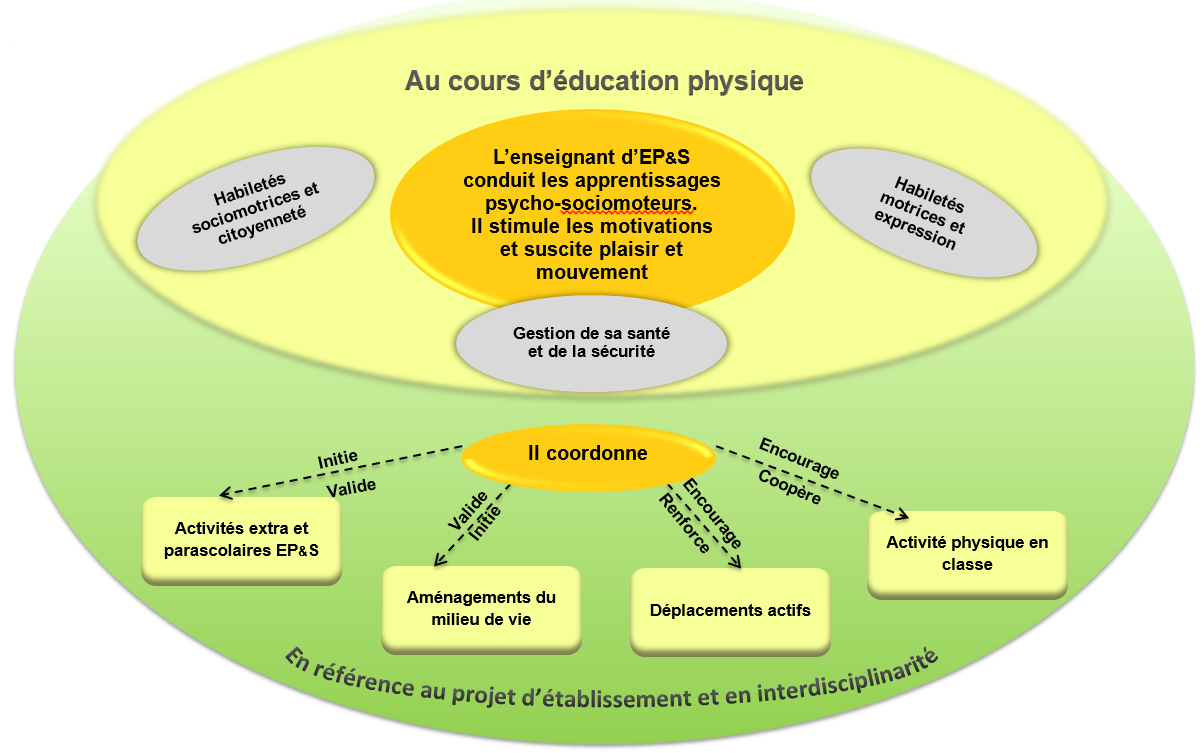 Rapport sur les éléments du plan d’action relatifs au nouveau tronc commun, 2017, p. 26
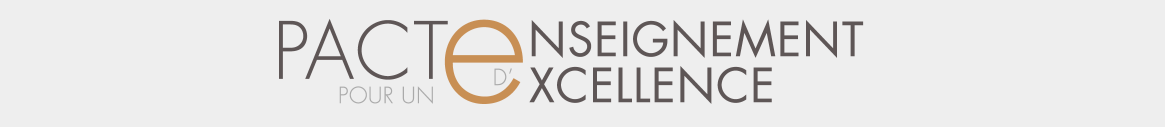 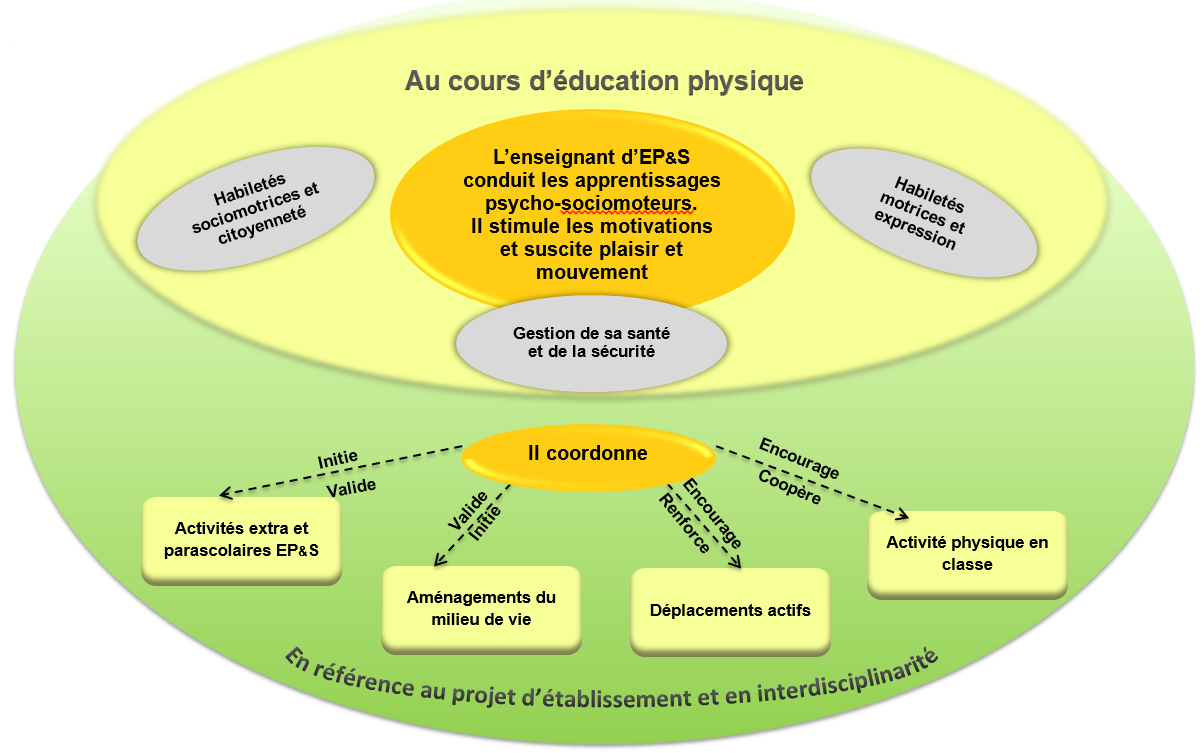 Rapport sur les éléments du plan d’action relatifs au nouveau tronc commun, 2017, p. 26
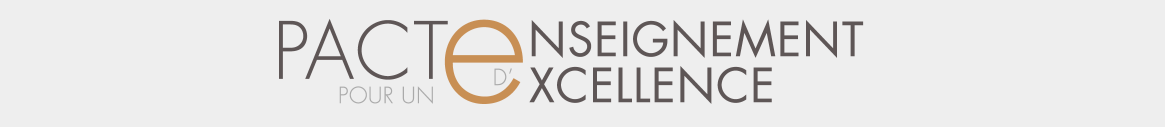 Consortium
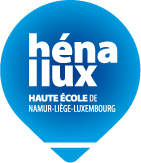 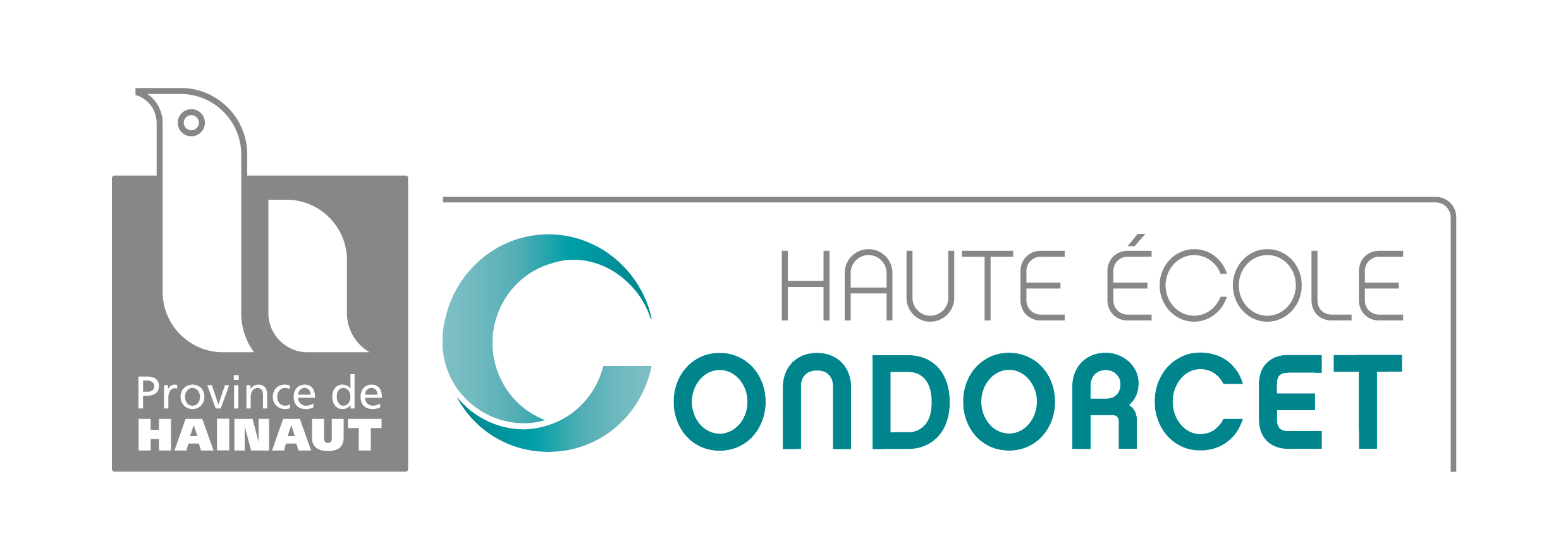 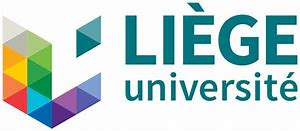 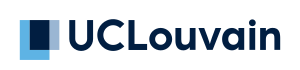 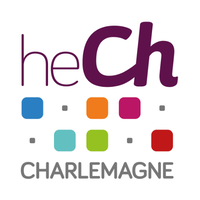 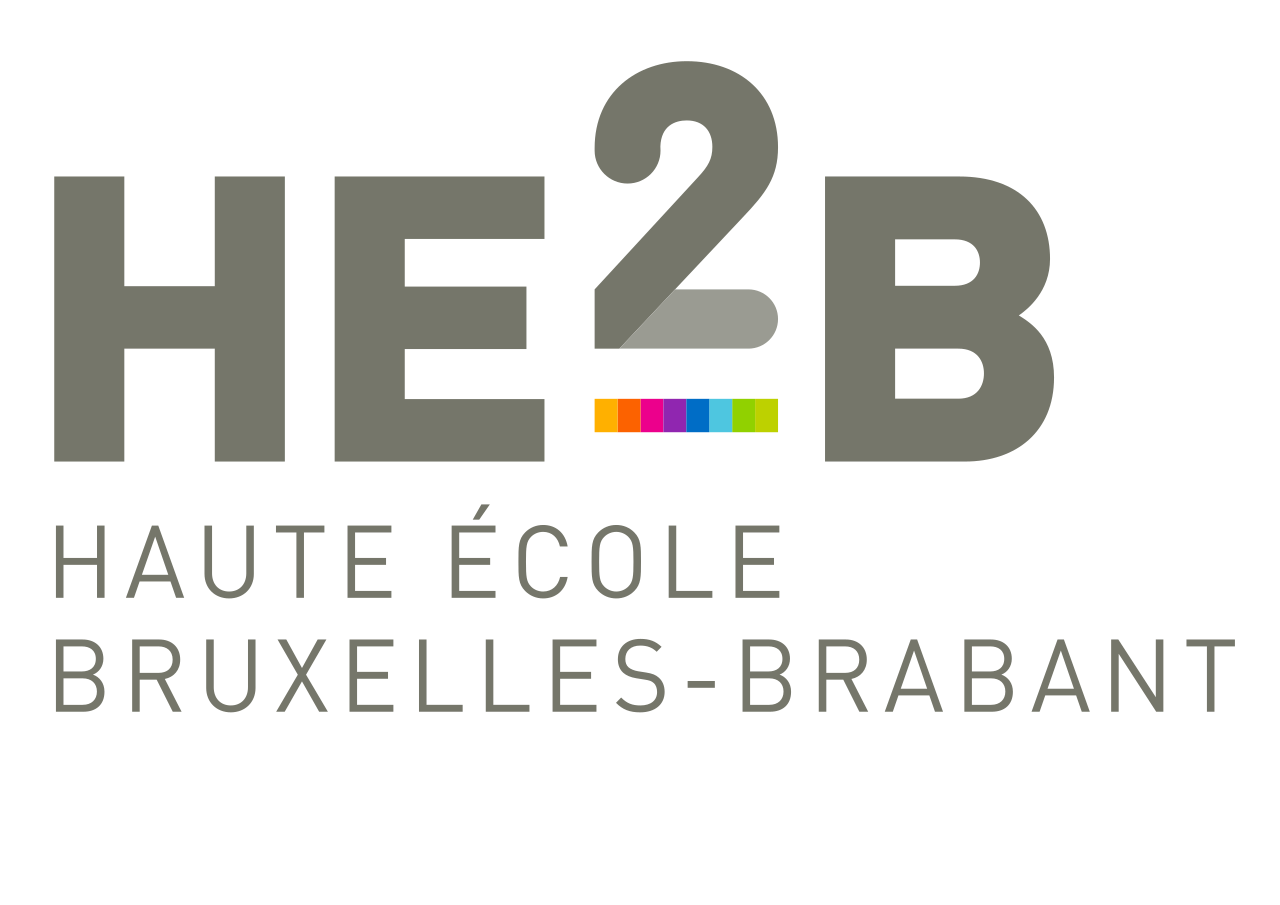 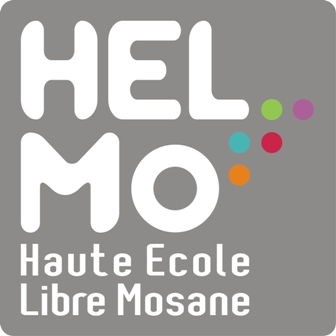 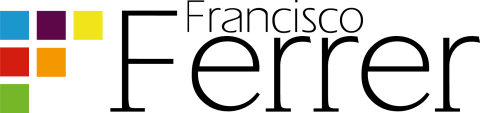 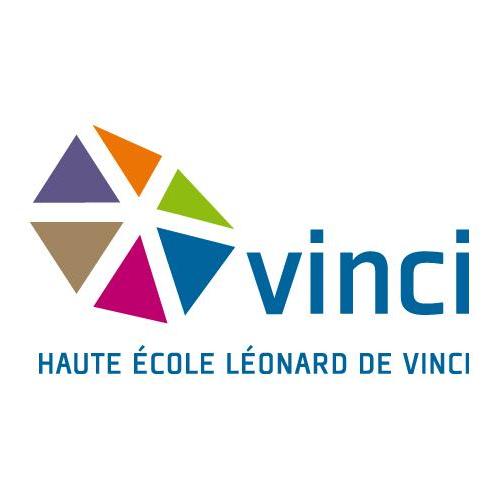 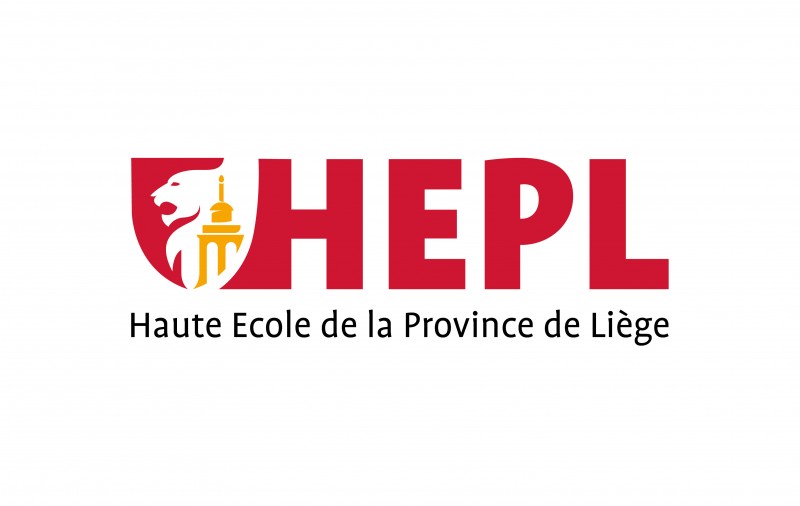 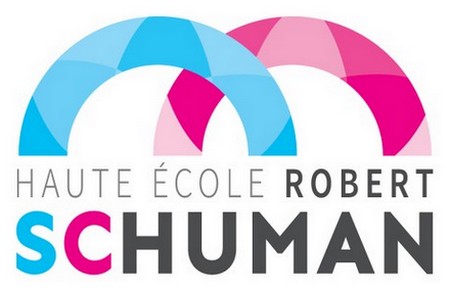 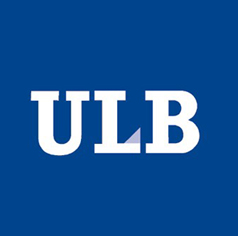 Marc Cloes, Jean-Philippe Dupont, Benoit Vercruysse, Cécile Delens, Sylvie Herreman, Isabelle Magnée, Céline Dandois, Valérie Mees, Fabrice Remacle, Quentin Forthomme, Jérémy Bonni, Nathalie Guissard, Nadia Lambert, Xavier Flamme, Madisson Bodard, Amélie Brau et Maurine Remacle
[Speaker Notes: identifier, concevoir et partager des dispositifs et des outils didactiques destinés à la mise en œuvre du nouveau tronc commun lié au Pacte dans ce domaine spécifique]
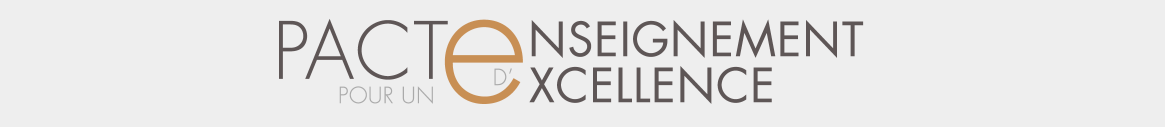 Consortium
Mission : 
Identifier, concevoir et partager des dispositifs et des outils didactiques destinés à la mise en œuvre du nouveau tronc commun lié au Pacte dans ce domaine spécifique
Méthodes :
Analyses préalables - État de l’art
Relevé des pratiques de terrain
Conception et expérimentation de dispositifs
[Speaker Notes: identifier, concevoir et partager des dispositifs et des outils didactiques destinés à la mise en œuvre du nouveau tronc commun lié au Pacte dans ce domaine spécifique]
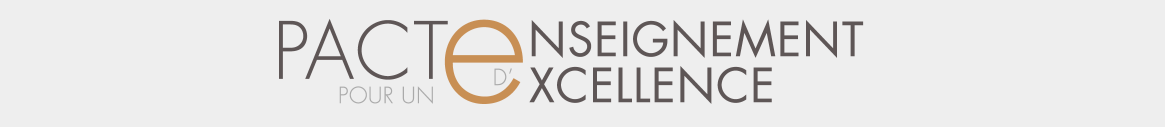 16
Consortium
3. Expérimentation de dispositifs

Modèle d’ingénierie didactique collaborative (Goigoux, 2012 ; Sénéchal, 2016)
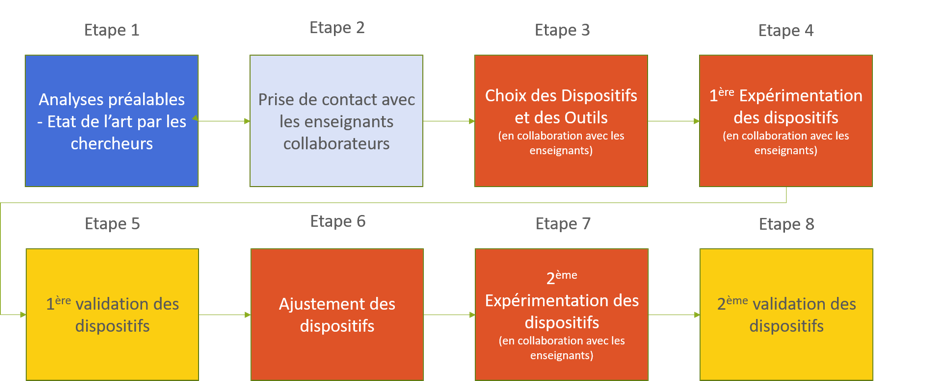 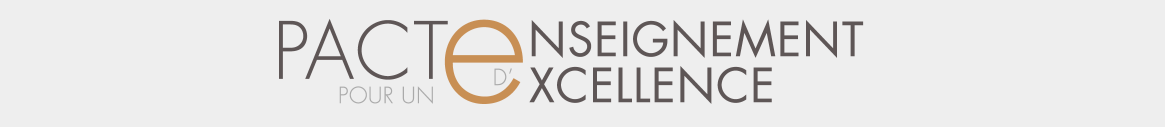 Présentation n°1 du symposium
 
Les aménagements de la cour et ses effets sur les élèves : l’indice de fidélité du dispositif en question
 
Benoit Vercruysse, Amélie Brau
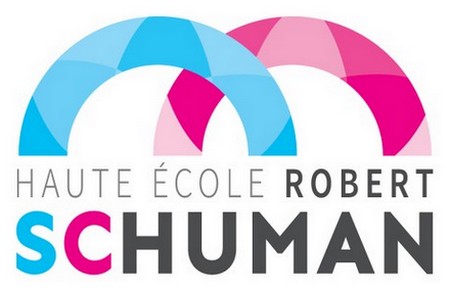 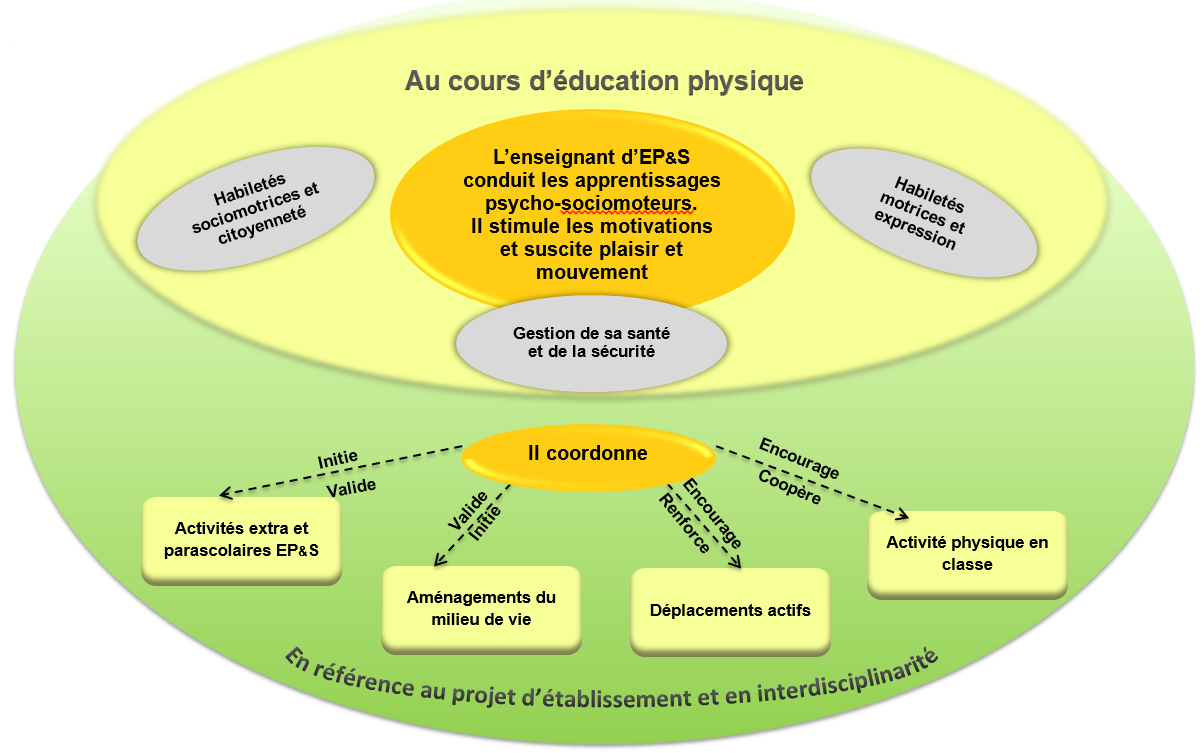 Rapport sur les éléments du plan d’action relatifs au nouveau tronc commun, 2017, p. 26
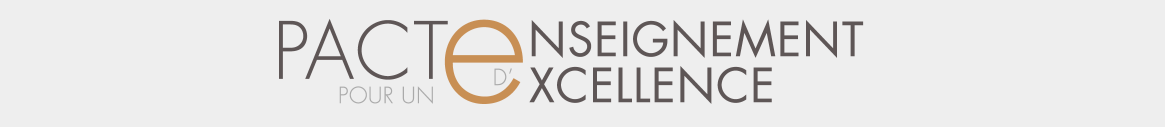 Présentation n°2 du symposium

Mise en place de « Pauses d’Activités Physiques Scolaires » (PAPS) dans une commune rurale 

Jérémy Bonni, Stéphanie Cloes & Marc Cloes
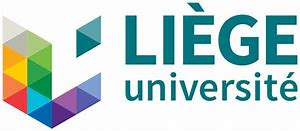 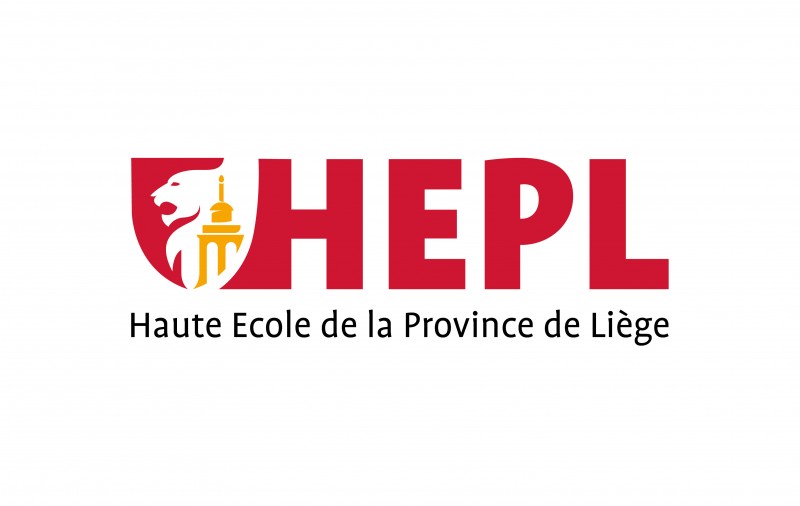 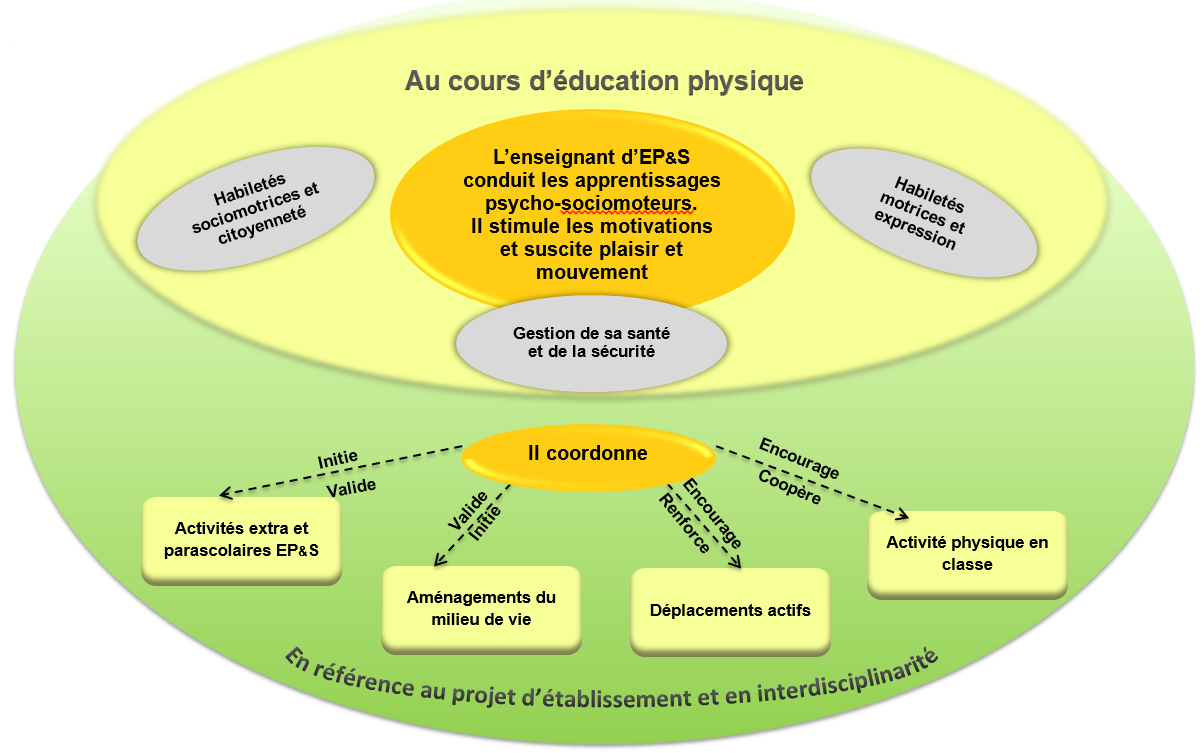 Rapport sur les éléments du plan d’action relatifs au nouveau tronc commun, 2017, p. 26
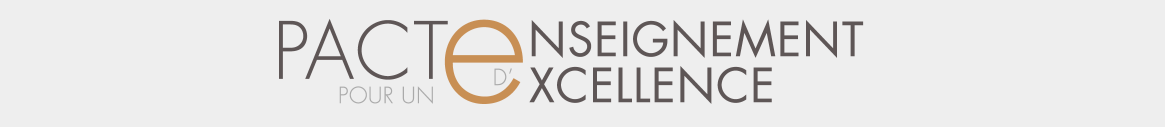 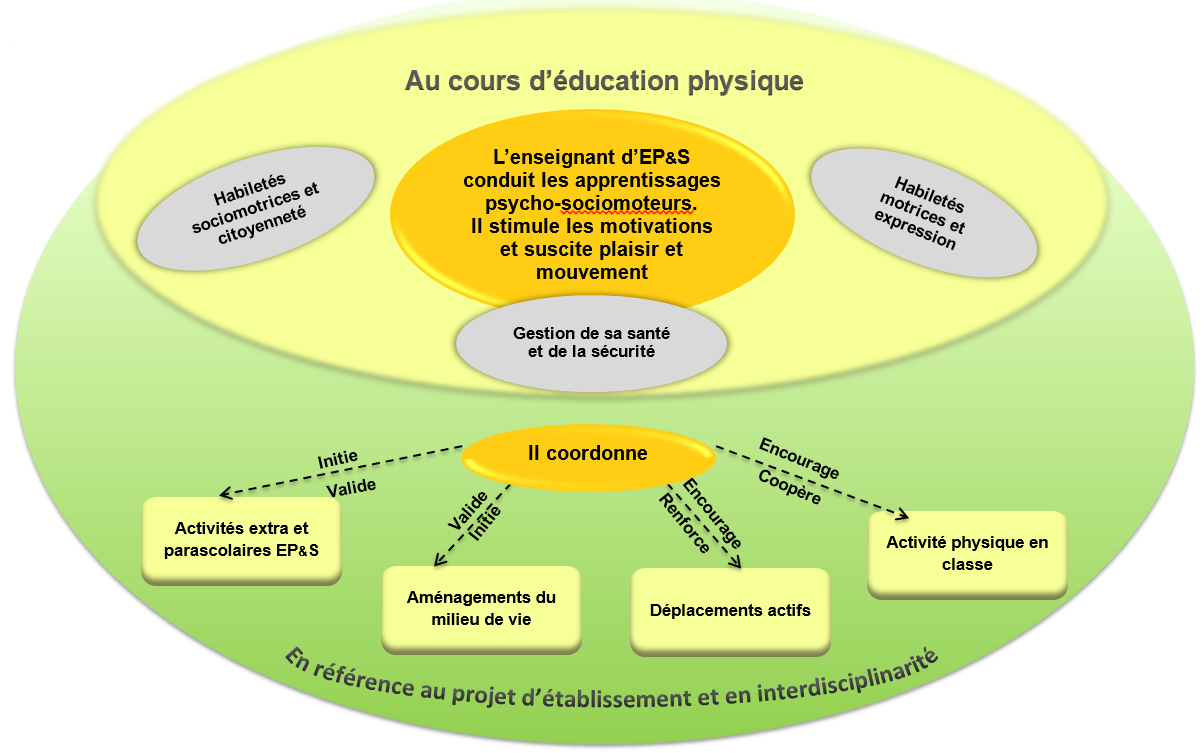 Présentation n°3 du symposium

Conception d’un dispositif d’auto-évaluation de la condition physique à l’aide d’une application web
 
Xavier Flamme, Yves Devillers, Stefano Pecoraro, Louise Deghorain, Jean-Philippe Dupont
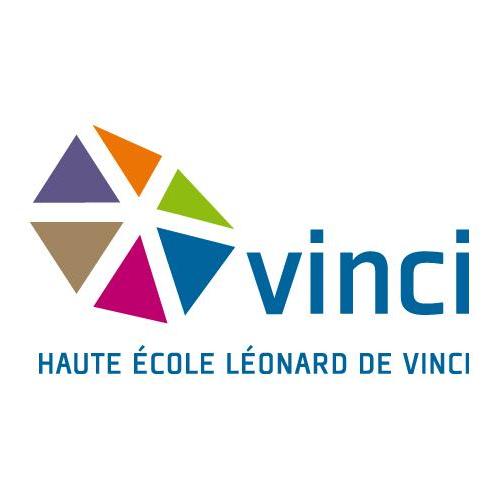 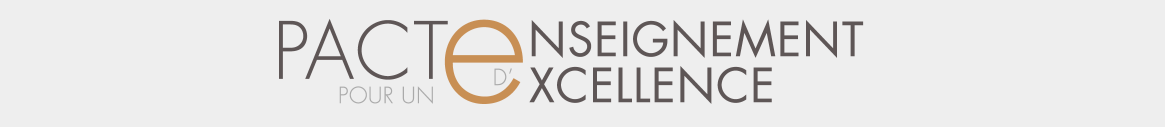 Présentation n°4 du symposium

Mise en place d’un dispositif pédagogique visant l’amélioration du temps d’activité des enfants dans la cour de récréation
 
Sylvie Herreman, Madisson Bodart
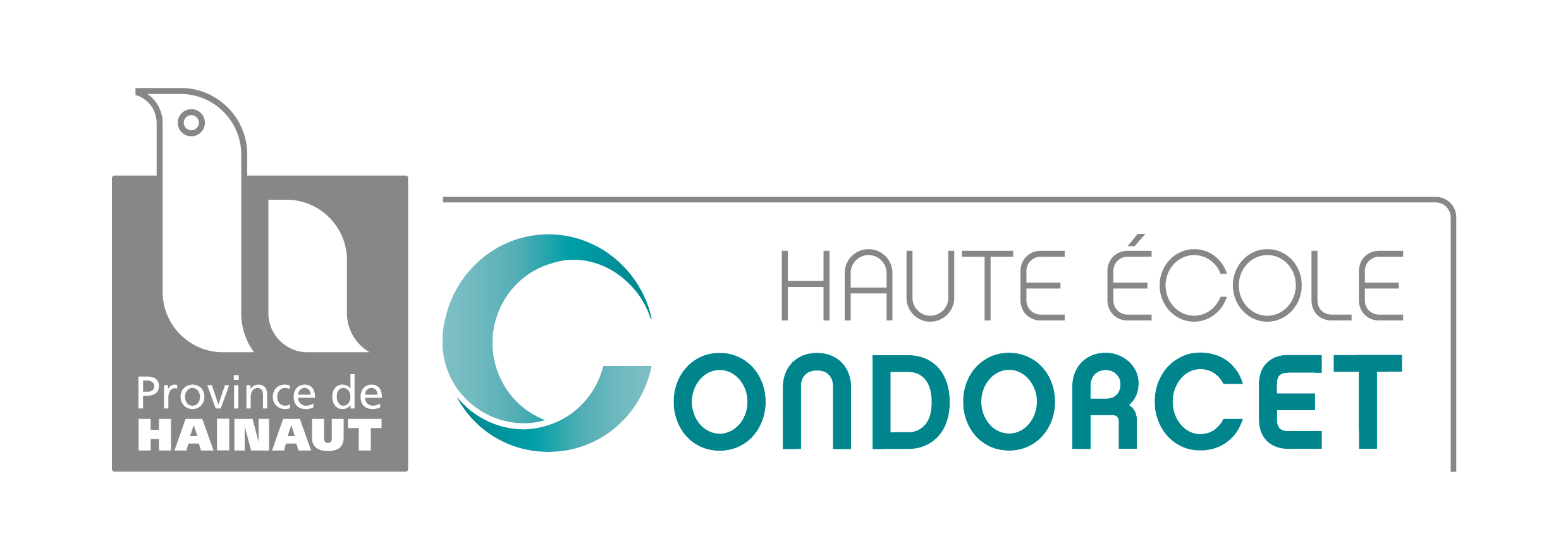 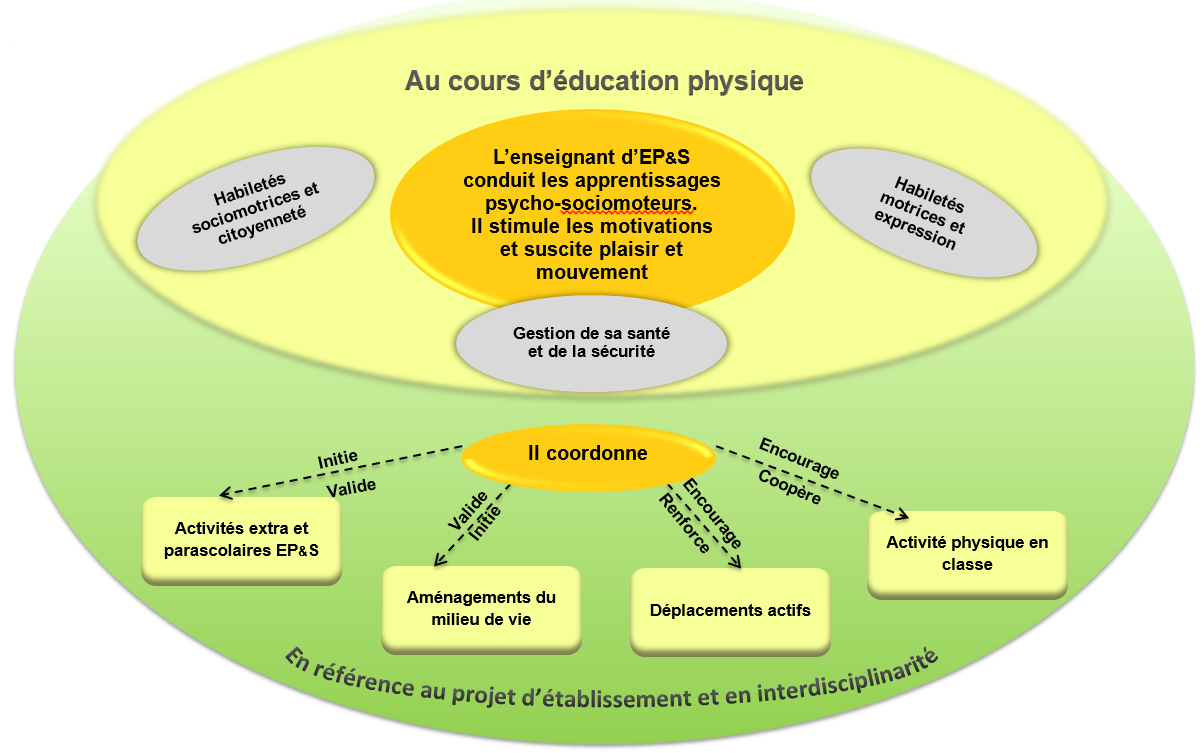 Rapport sur les éléments du plan d’action relatifs au nouveau tronc commun, 2017, p. 26
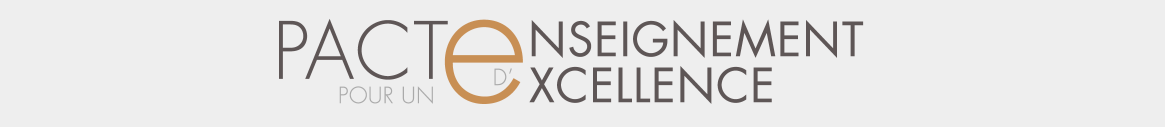 Merci pour votre attention !
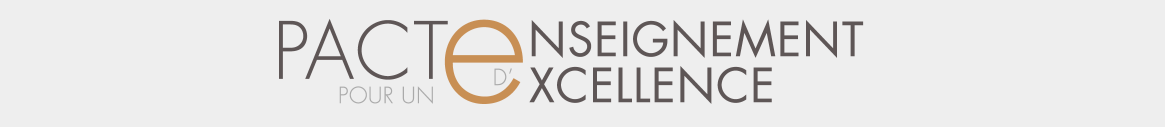 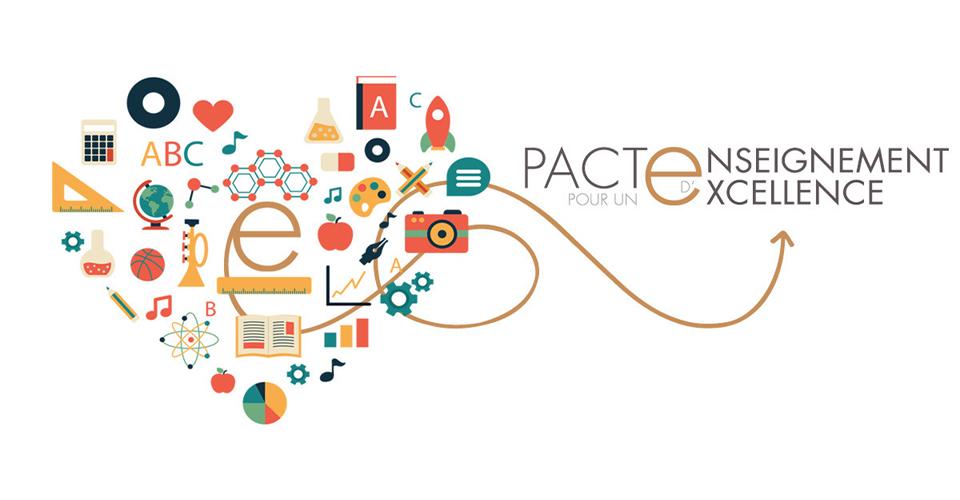 Transition vers une éducation physique, au bien-être et à la santé : le cas de la Fédération Wallonie-Bruxelles
Jean-Philippe Dupont, Xavier Flamme, Benoit Vercruysse, Amélie Brau, Maurine Remacle, Madisson Bodart, Sylvie Herreman, Jérémy Bonni, Marc Cloes
11ème biennale de l’ARIS
Liège, 28 février 2020